Мифологические сценарии будущего
Презентация подготовлена учителем истории 
и обществознания  МБОУ СОШ №17 г. Твери
Тимкиной Викторией Викторовной
Понятие мифа
Миф (от др. греч. - сказание, предание) – повествование о богах, духах, обожествленных героях и первопредках, участвовавших в создании самого мира, его элементах как природных, так и культурных, возникшее в первобытном обществе;
В мифах переплетены ранние элементы религии, философии, науки и искусства;
Миф – древнейший способ познания мира
Причины «особой» мифологической логики
Архаичный человек не выделял себя из природной и социальной среды;
Его мышление неотделимо от эмоций
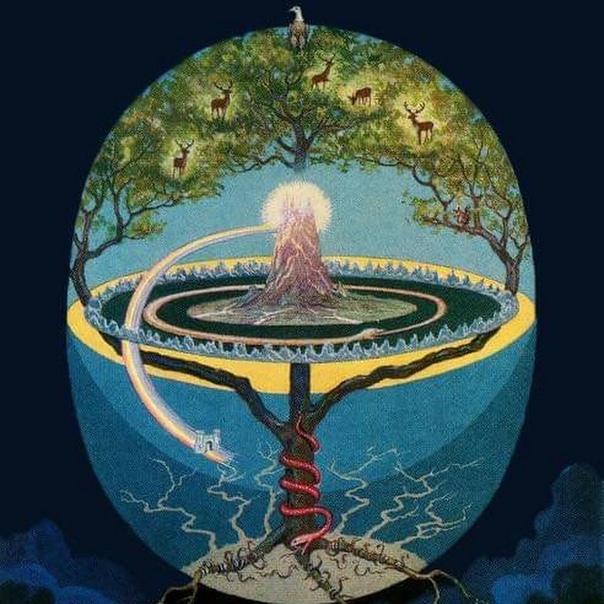 Скандинавские представления о мироздании
Виды мифов
о происхождении мира – КОСМОГОНИЧЕСКИЕ мифы;
о конце мира – ЭСХАТОЛОГИЧЕСКИЕ мифы;
о происхождении человека – АНТРОПОГОНИЧЕСКИЕ мифы;
о возникновении Солнца – СОЛЯРНЫЕ мифы
Японская богиня Солнца
Сходные темы и мотивы в мифах разных народов
Одухотворение, очеловечивание всей природы;
Культ божества, героя;
Стихии, боги, предметы, герои – связаны семейно-родовыми отношениями;
Конфликт божества с противостоящими силами, человеком. Разрешение конфликта с помощью божественного провидения;
Конец света
Варианты развития событий согласно мифам
Пессимистичные
Оптимистичные
Из-за неправильного поведения людей, «ухудшения» человека будет уничтожено все
Разрушительные явления в мире - созидательны, благостны, так как начнется новое сотворение
Мифы выросли на основе народного сознания, выражали  мироощущение и миропонимание эпохи их создания;
Но они прошли обработку в среде жрецов, религиозных мыслителей, философов
Пещера Альтамира, Испания, 
наскальная живопись
Интеллектуальная оптика
Представления о конце света зависят               от познания и овладения реальностью 

                                                         
 Все говорят, что смерть грозит природе.
Раз и в планетах, и на небосводе
Так много нового, мир обречен…
Все рушится, и связь времен пропала.

Джон Донн, англ. поэт, XVII в.
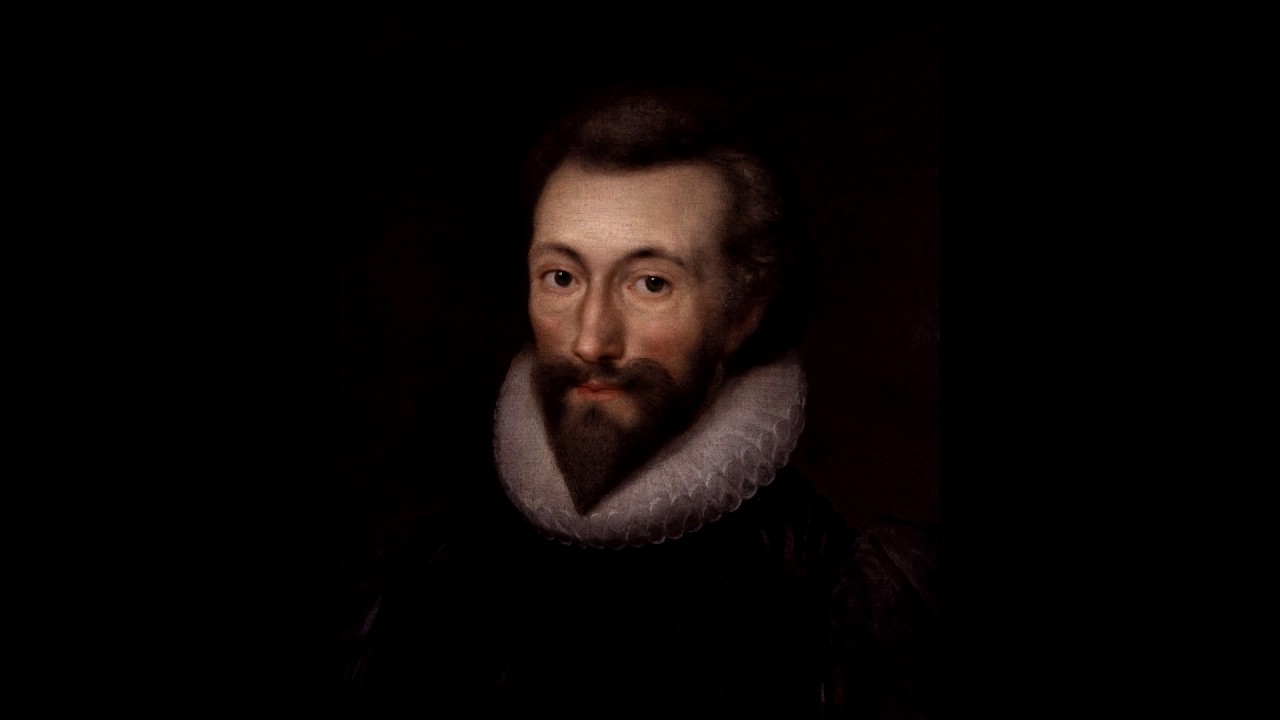 Время появления эсхатологических мифов
Мифы о «последних» вещах, о конце мира возникают относительно поздно и опираются на модели мифов календарных, мифов о смене эпох, космогонических
Лотос Вишну Брахмы
Более или менее развитую эсхатологию находим в мифах аборигенов Америки, в мифологиях древнескандинавской, индуистской,  иранской, христианской
Мифологические представления человека Древнего мира на востоке о будущем
Мифологические представления человека Древнего мира на западе о будущем
Древние календари – «подзорная труба» будущего.Календарь майя
Система календарей, созданных в доколумбовую эпоху, используемая и другими народами Америки
Каменный круг, разграниченный на сектора
Вычислена точная длительность солнечного года – 365,242 суток
Конец календаря означает полное уничтожение цивилизации. Нынешний цикл – уже пятый
Циклы заканчивались землетрясением,  ураганами,  извержением вулкана, потопом
Данная система согласуется с циклами движения больших и малых небесных светил, с естественными ритмами энергии во Вселенной
Каждый день считается уникальным и имеет собственное предназначение
Календарь майя
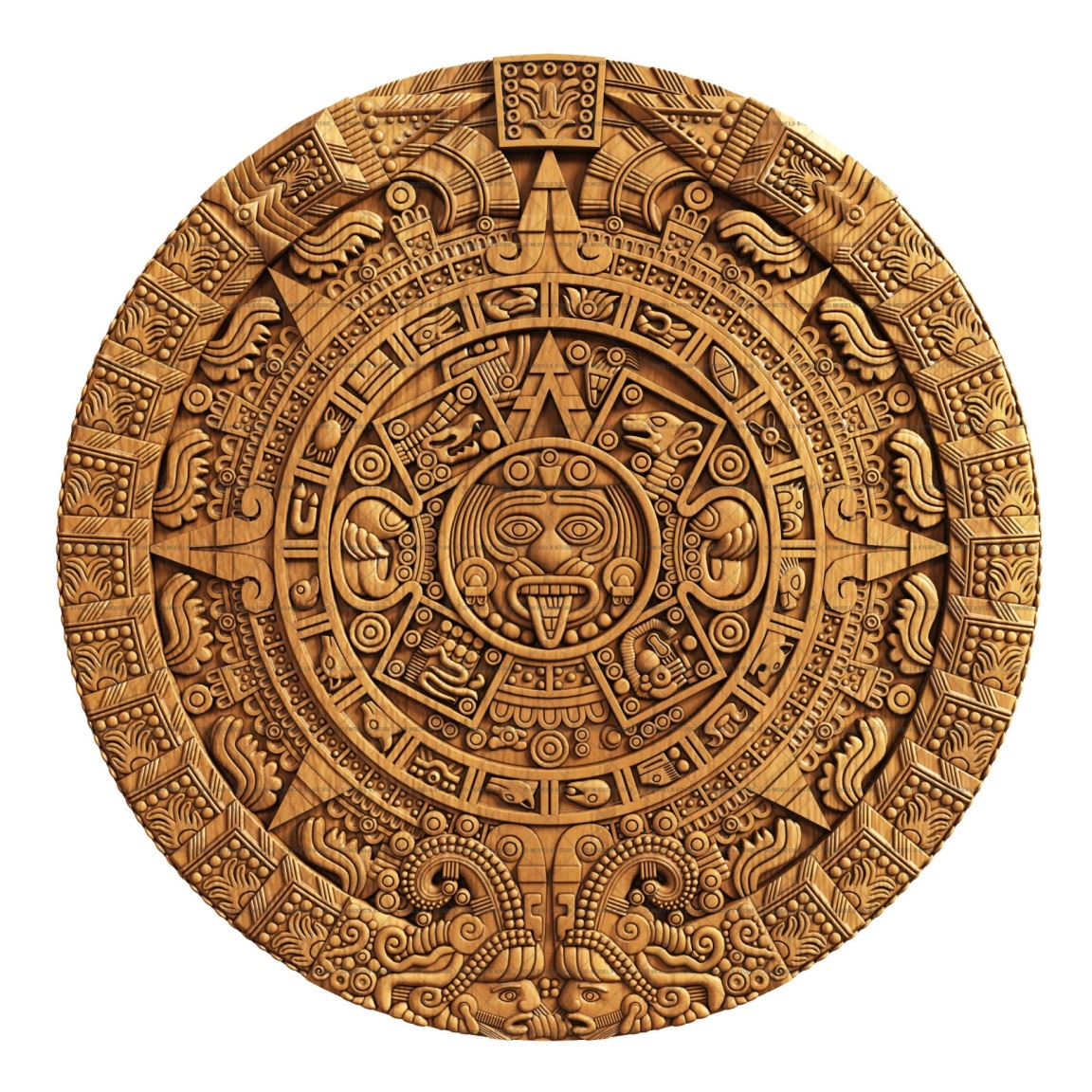 Будущее в мифологическом сознании
Концы света теряются в космической бесконечности, в бесчисленности переходов в новое качество;
Открывается глубокая временная перспектива, в которой просматривается все мировое время
Ресурс
Энциклопедия для детей. Т.6. Религии мира/ Глав. Ред. М.Д. Аксенова. – М.: Аванта+, 2000